SIMULATION with LSF0101
Note: Rpd is Pull Down resistor at HOST to maintain IDLE state (Rpd range 225E to 650E)
HOST-to-CLIENT
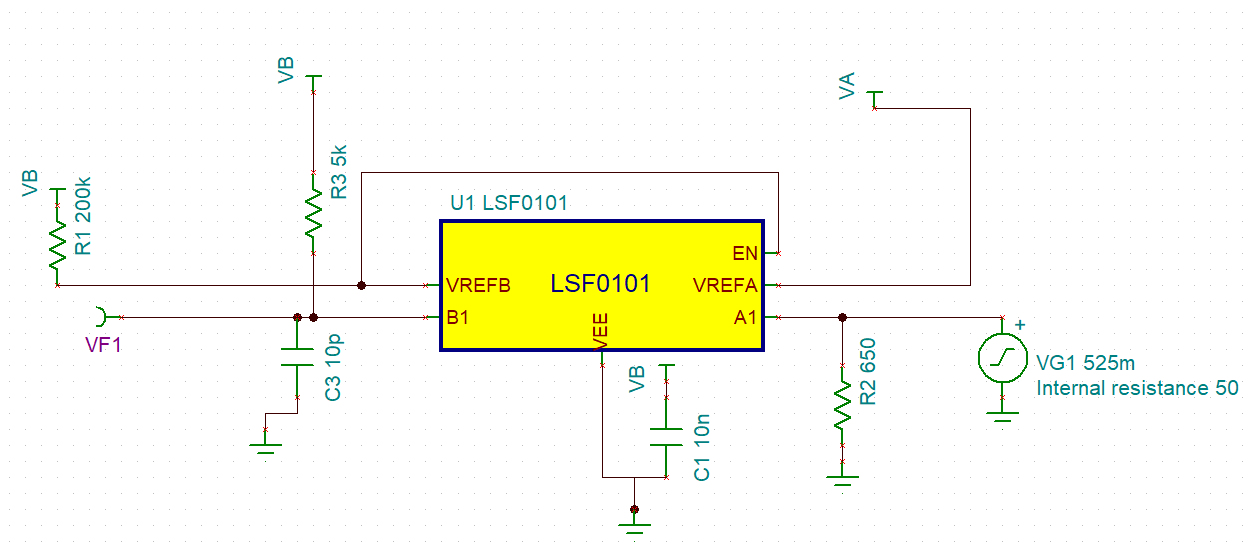 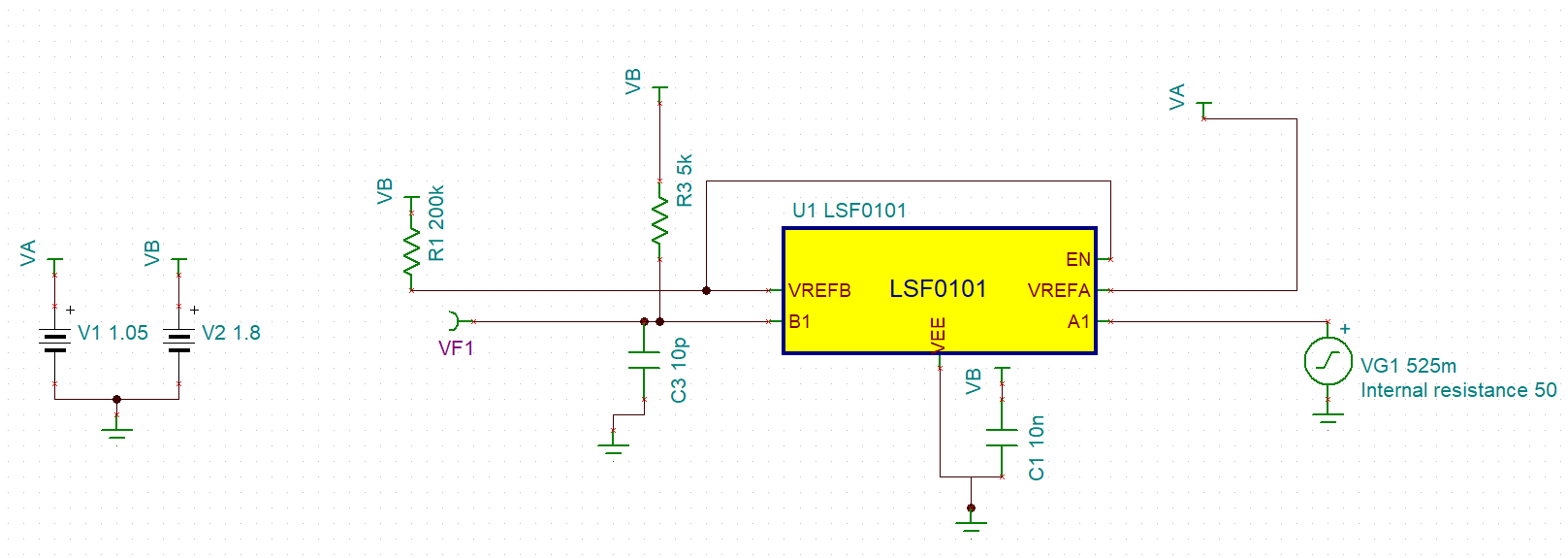 CLIENT
HOST
1.05V
1MHz
Rpd added on EC side
VA=1.8V
VB= 1.05V
Rpd (R2) = 650E
VF1 = 1.48V
VA=1.8V
VB= 1.05V
Rpd (R2) = 225E
VF1 = 0.915V
VA=1.8V
VB= 1.05V
VF1 = 1.8V
VA=1.8V
VB= 1V
VF1 = 1.8V
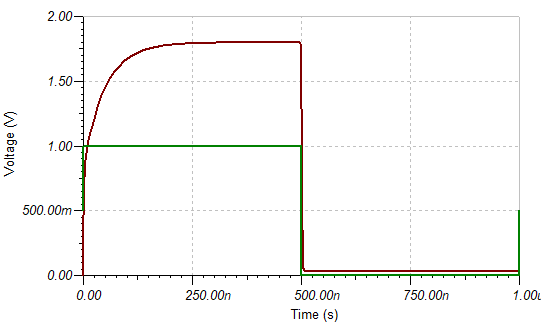 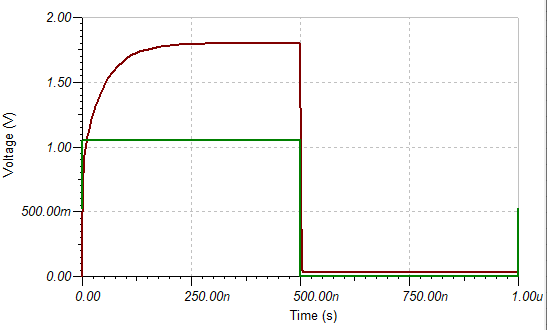 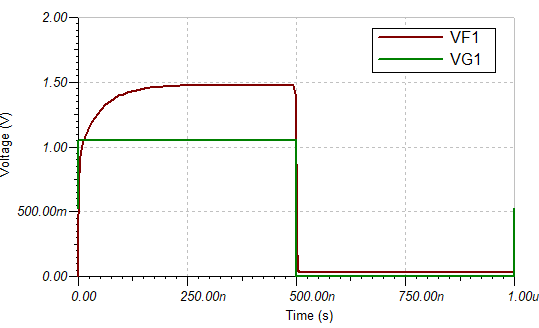 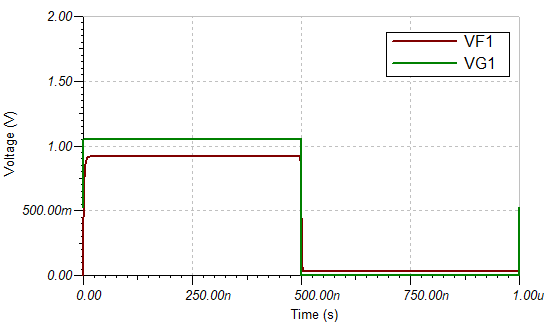 CLIENT-to-HOST
SIMULATION without Rpd on HOST SIDE
SIMULATION with Rpd on HOST SIDE
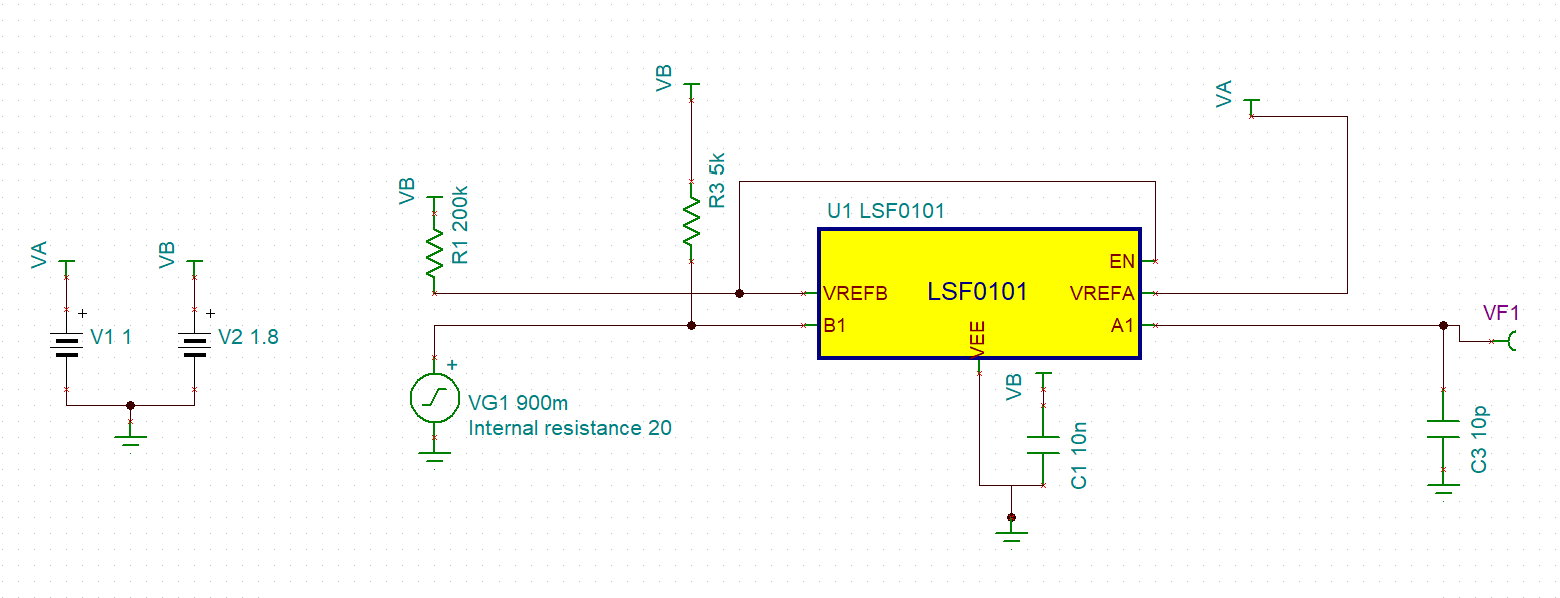 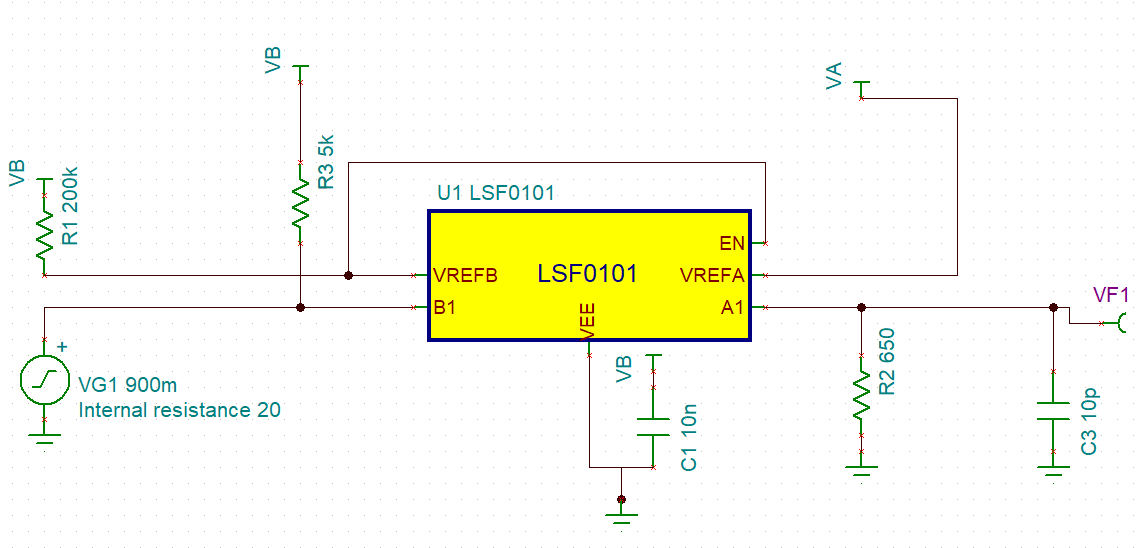 CLIENT
HOST
1.8V
1MHz
Rpd added on HOST side
VA=1.8V
VB= 1.05V
Rpd (R2) = 650E
VF1 = 0.735V
VA=1.8V
VB= 1.05V
Rpd (R2) = 225E
VF1 = 0.57V
VA=1.8V
VB= 1.05V
VF1 = 1.05V
VA=1.8V
VB= 1V
VF1 = 1V
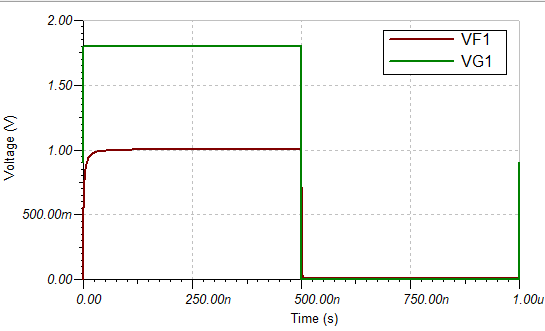 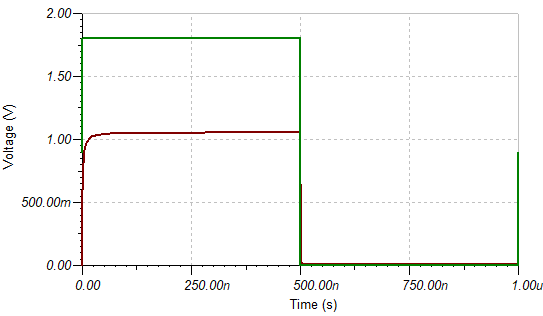 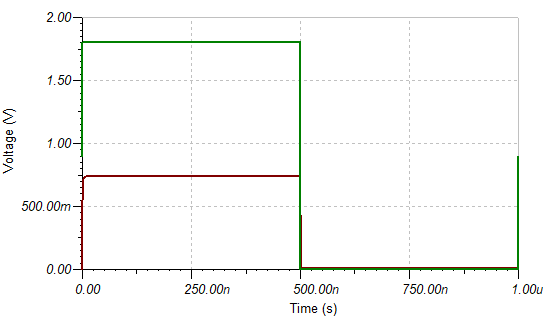 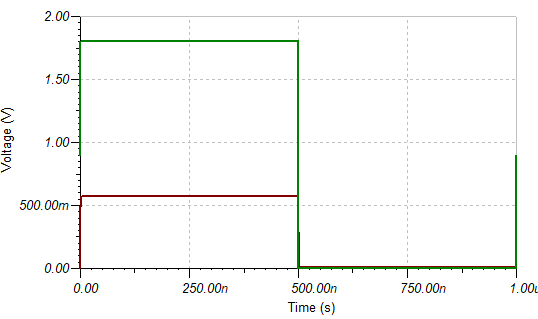